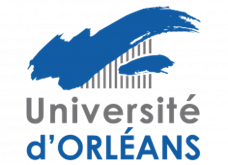 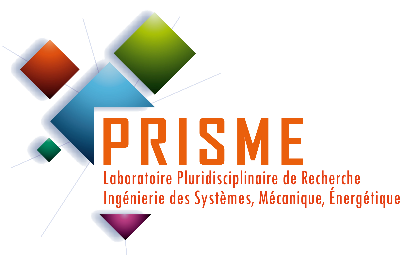 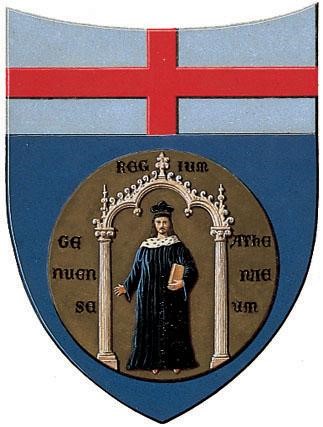 UNIVERSITÀ DEGLI STUDI DI GENOVA 
Scuola Politecnica 
DIME 
   Ingegneria Meccanica-energia E Aeronautica
Superhydrophobic surfaces: 
analysis for drag reduction
Supervisor:   Alessandro Bottaro
                          Nicolas Mazellier
Candidate: Sofia Pavese
March 2024
WHAT ARE THE SUPER-HYDROPHOBIC SURFACE?
SURFACE TEXTURING ​
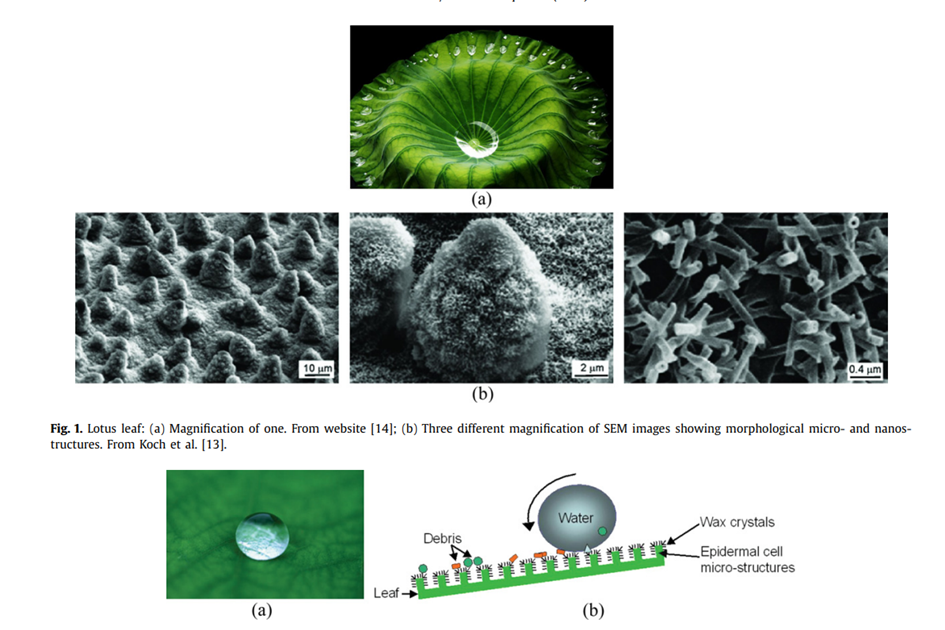 A superhydrophobic surface is the result of the coupling between:​
Koch et al (2009)
Property: capture air/vapor within the roughness
CHEMICAL PROPERTIES
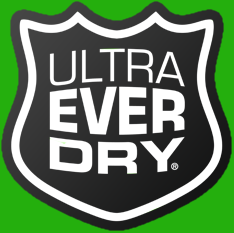 Reduction of the SKIN FRICTION : slip condition
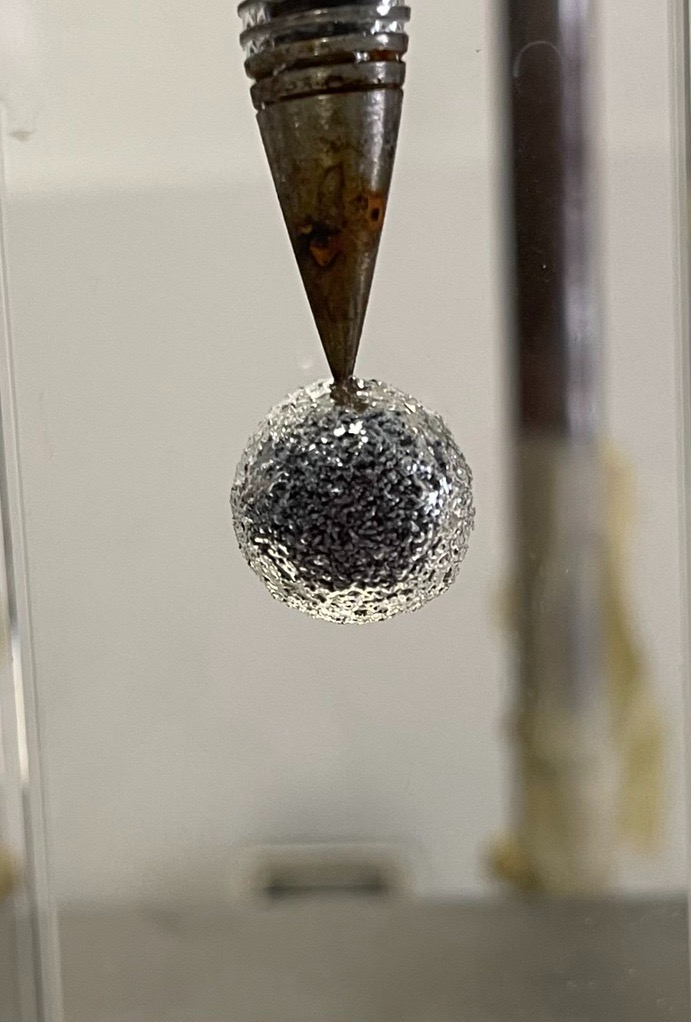 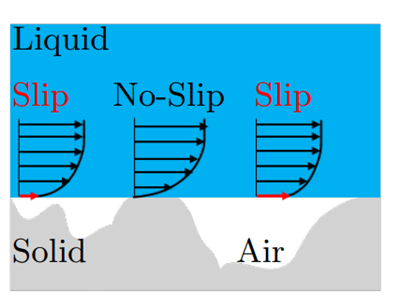 N. Bettaieb (2022)
PRACTICAL APPLICATION
Military context
Civil context
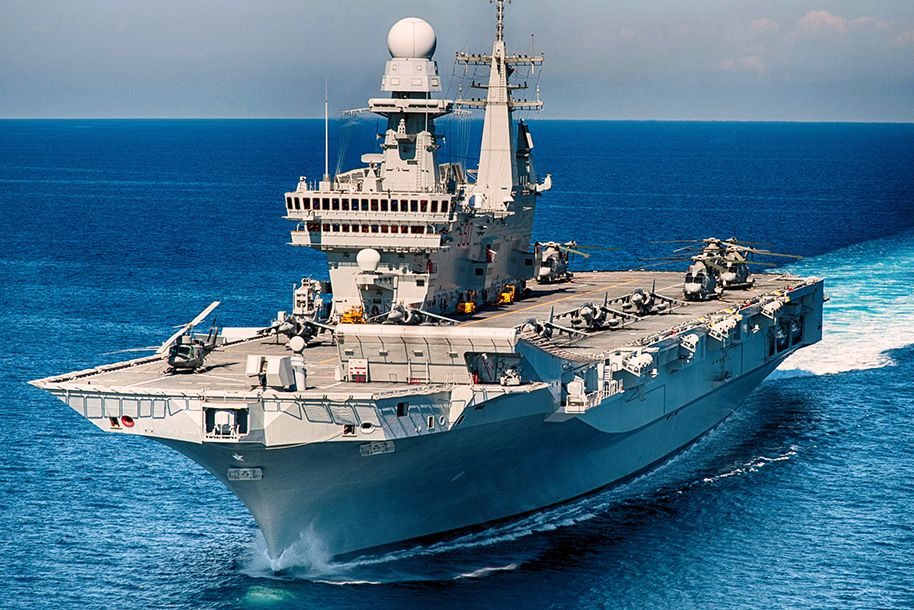 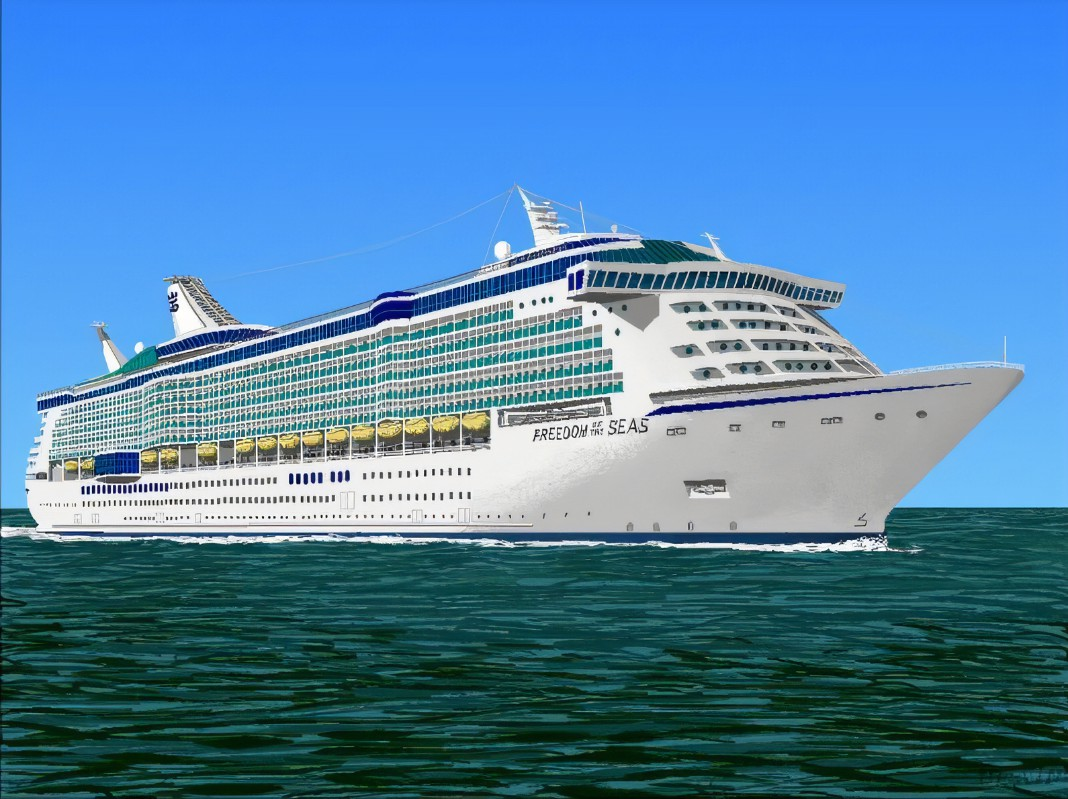 DRAG REDUCTION
Fuel consumption reduction
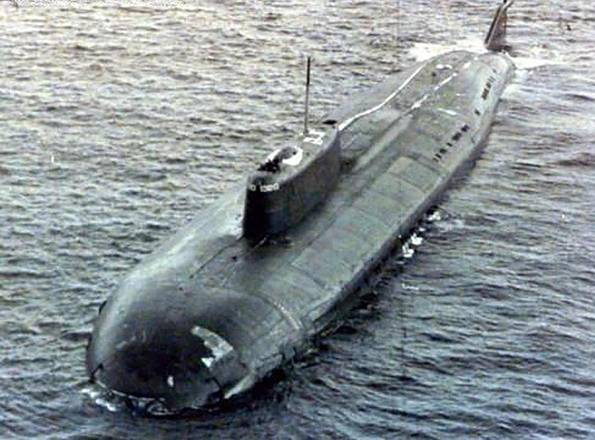 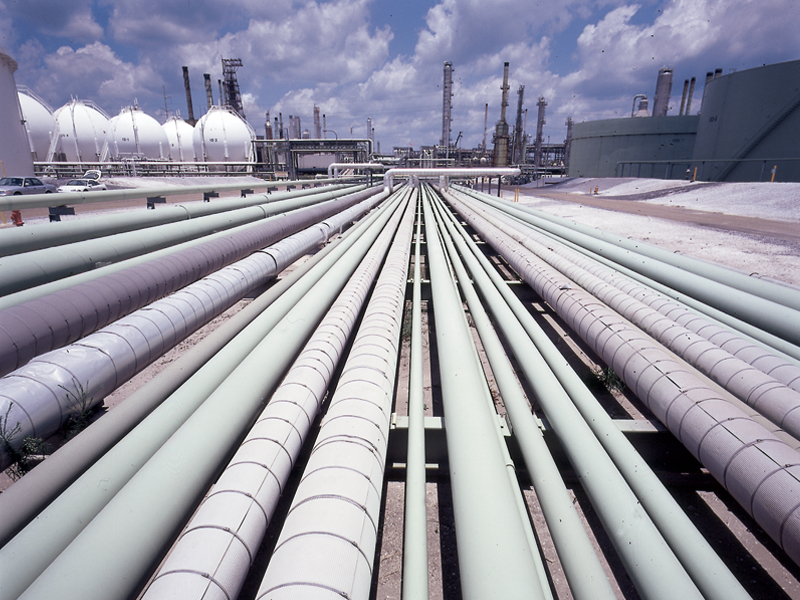 Atmospheric pollution reduction
PREVIOUS STUDIES
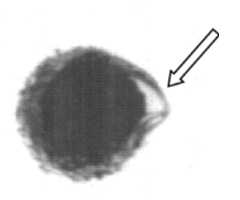 Marco Castagna [2016-2019]
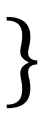 ?
?
PRISME laboratory
Noura Bettaieb  [2022]
?
?
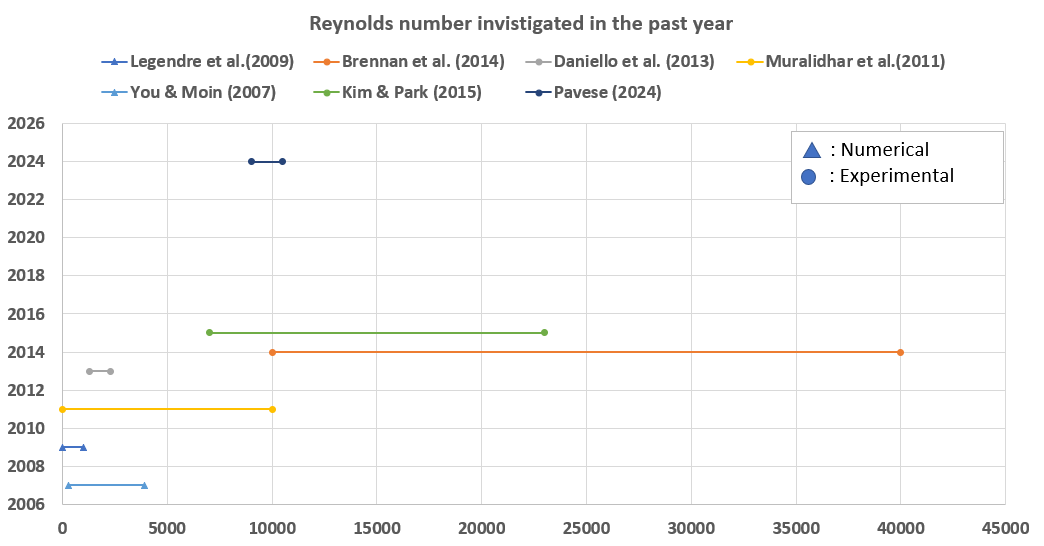 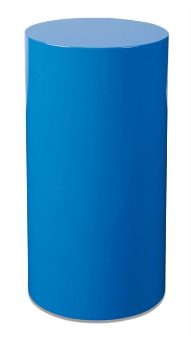 EXPERIMENTAL SET-UP
Marco Castagna (2019)
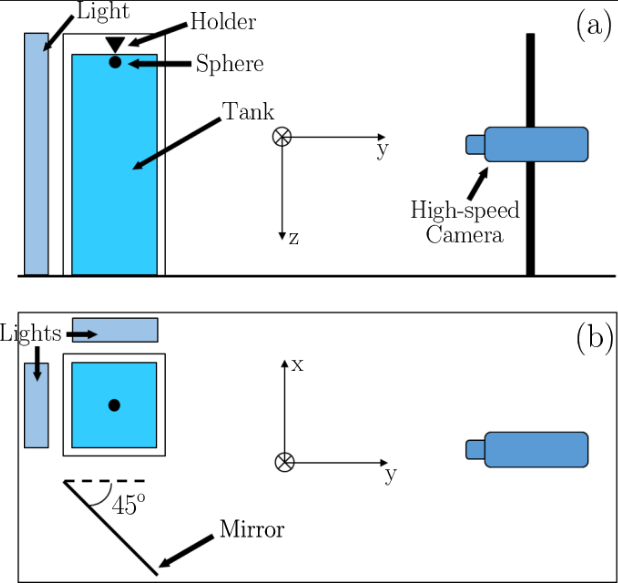 cylinder
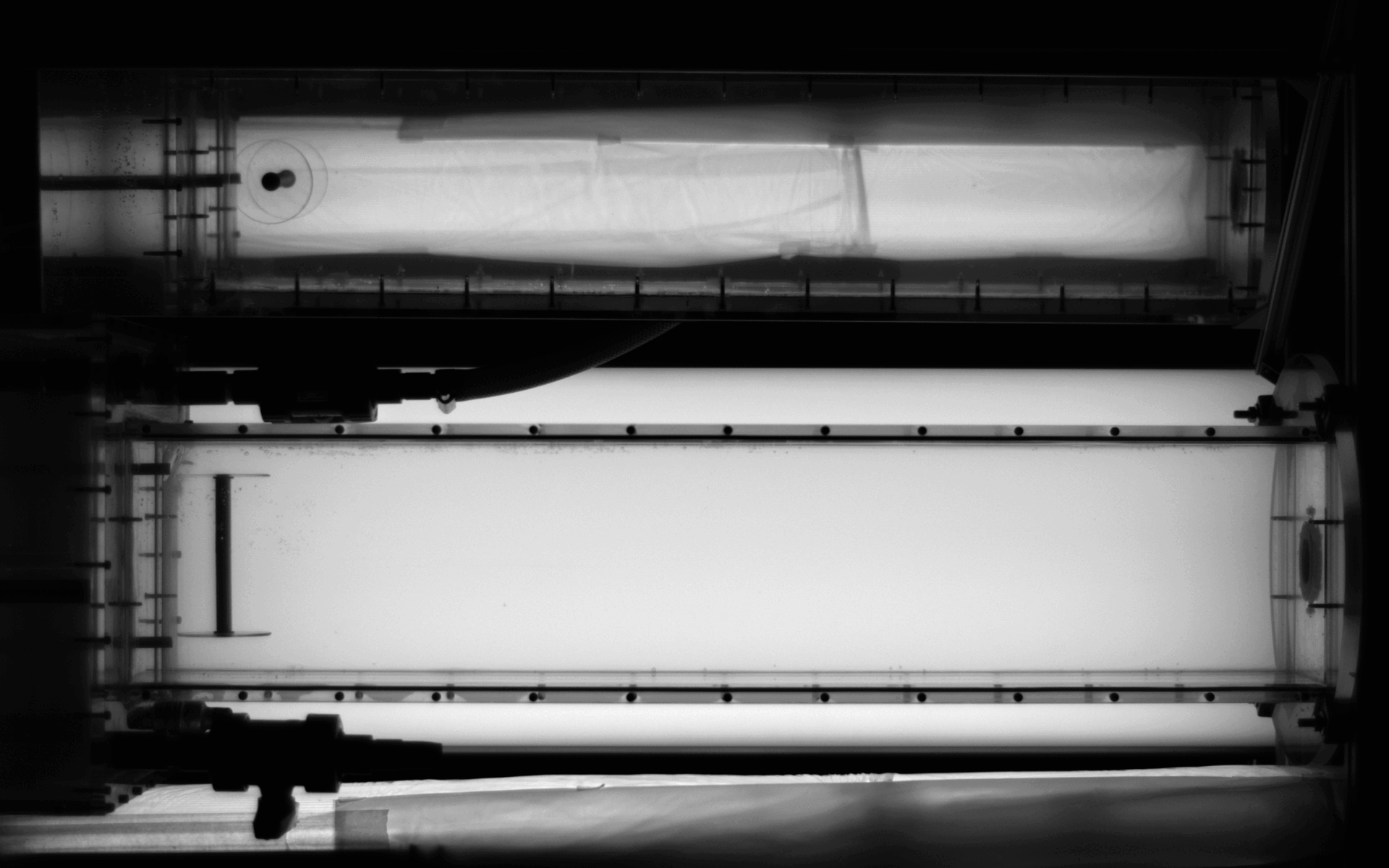 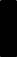 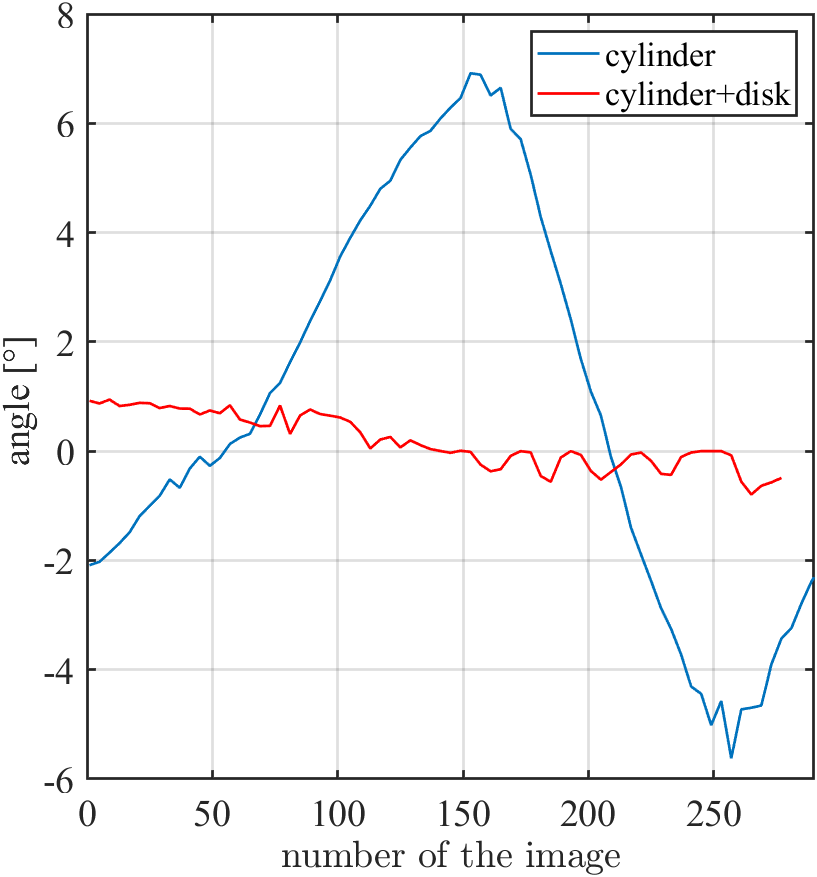 DISKS AT THE EXTREMITIES
Inspired by the experiments of Horowitz and Williamson (2010) two disks are added.
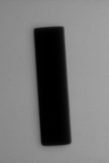 The disk are designed to stabilize the tilting movement of the cylinder
Issue for the crosscorrelation, particularly concerning the mirror section, resulting in inaccurate velocity measurements
0.4
0.6
0.1
0.2
0.5
0.3
t[s]
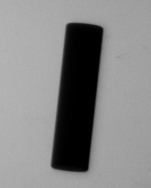 Moreover…
Beneficial in preventing the cylinder from impacting the tank bottom crucial to avoid damage of the SH surface
HOW CAN WE EVALUATE THE Cd?
Archimedes Force
Drag
z
Drag
Weight
Archimedes Force
Weight
Let us consider the segment wherein the final velocity is attained:
It is possible to control all the parameters, while building the experiments
Unknown parameter
CREATION OF THE GEOMETRY
CAD image
Real cylinder
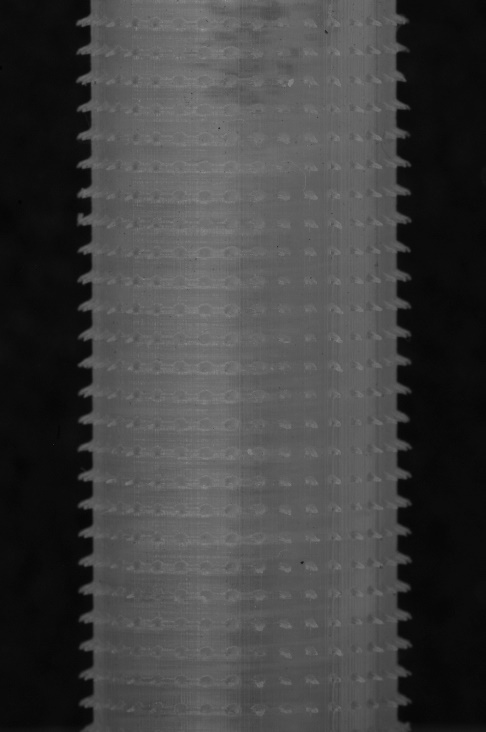 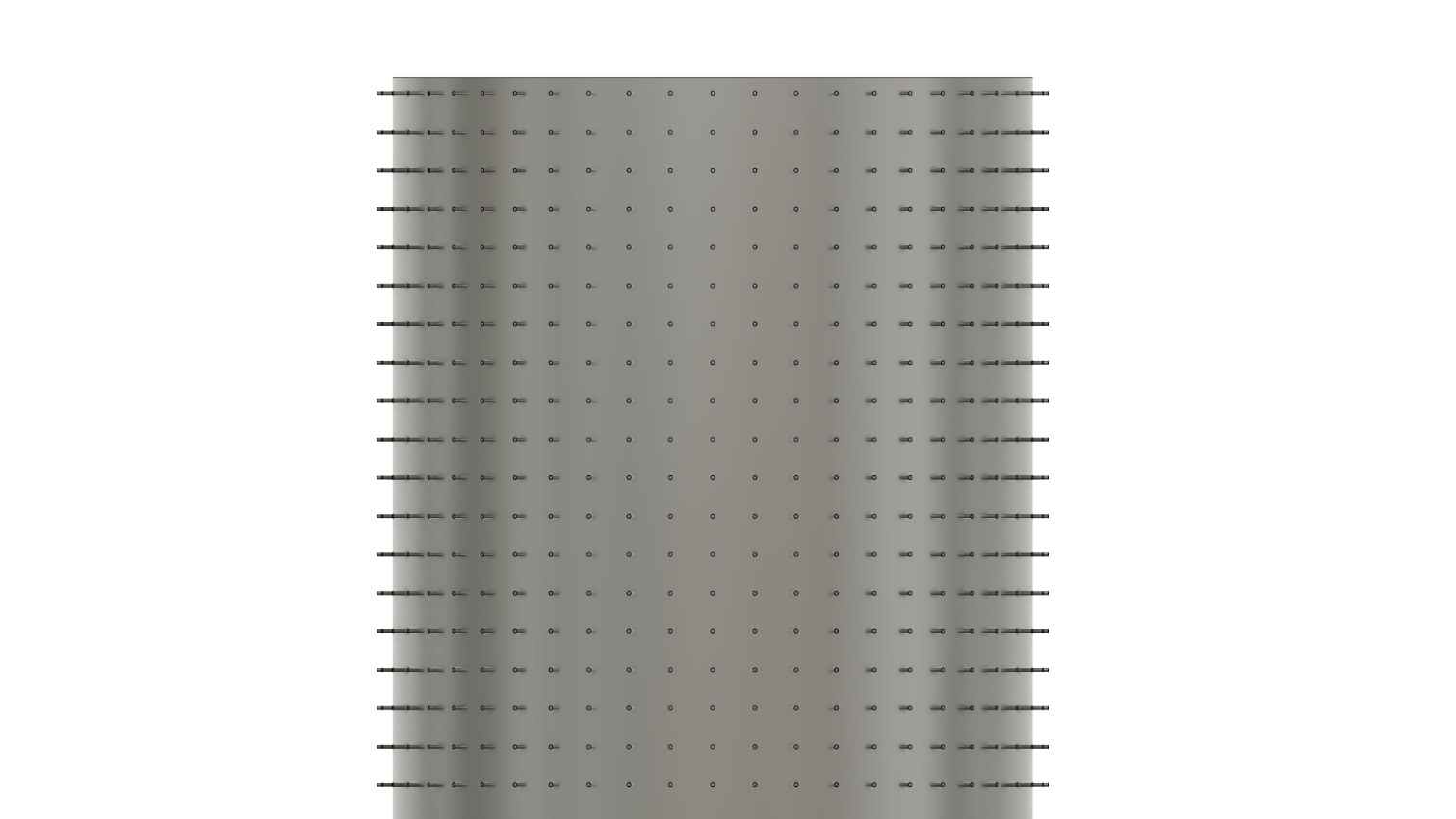 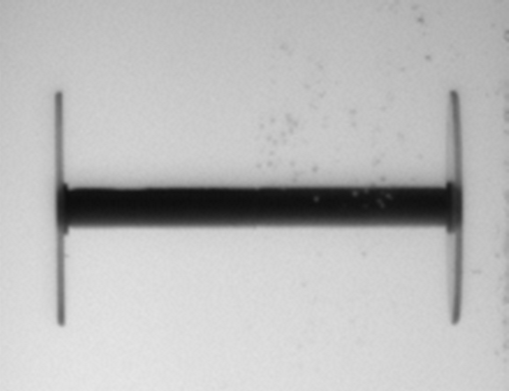 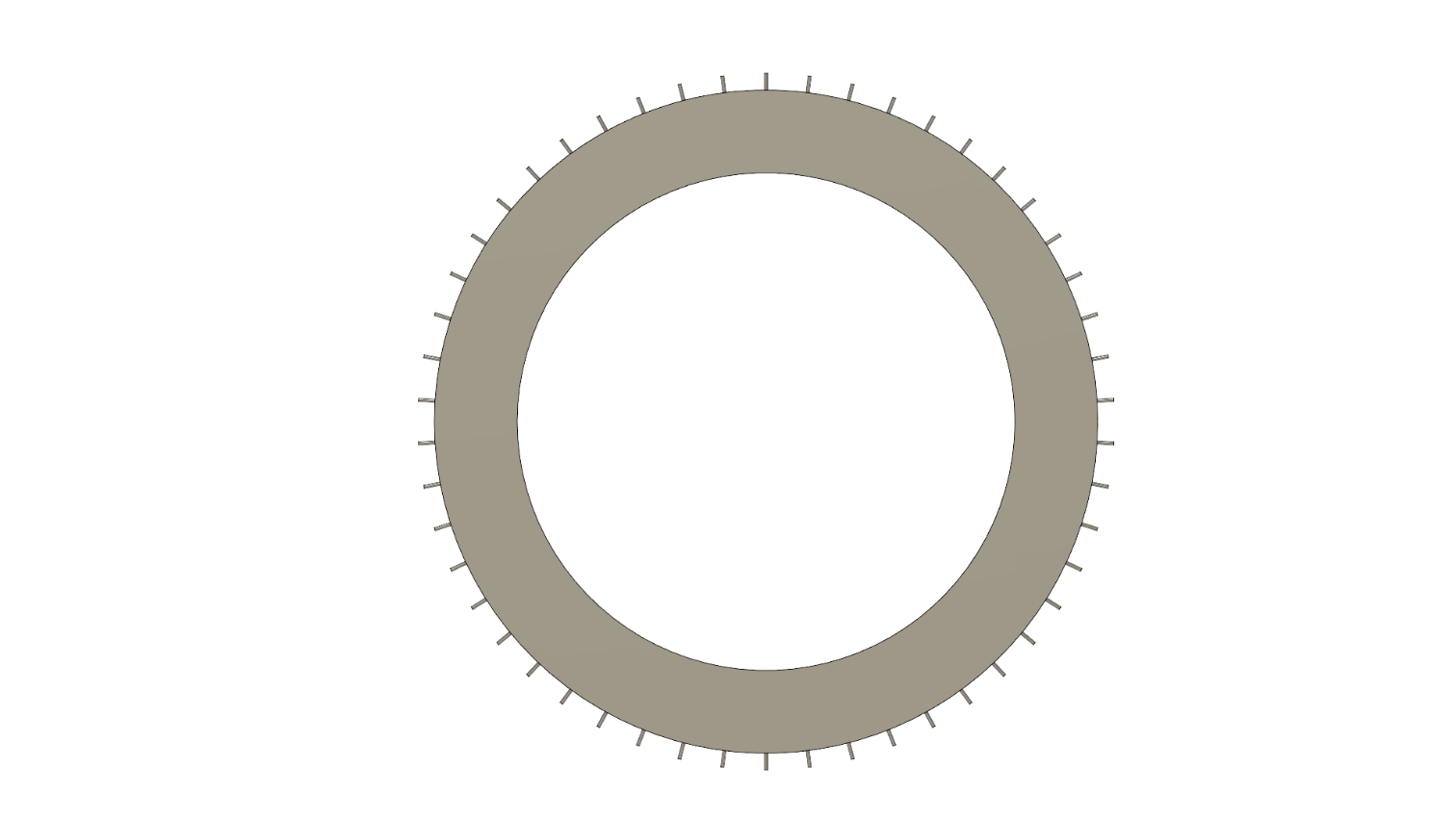 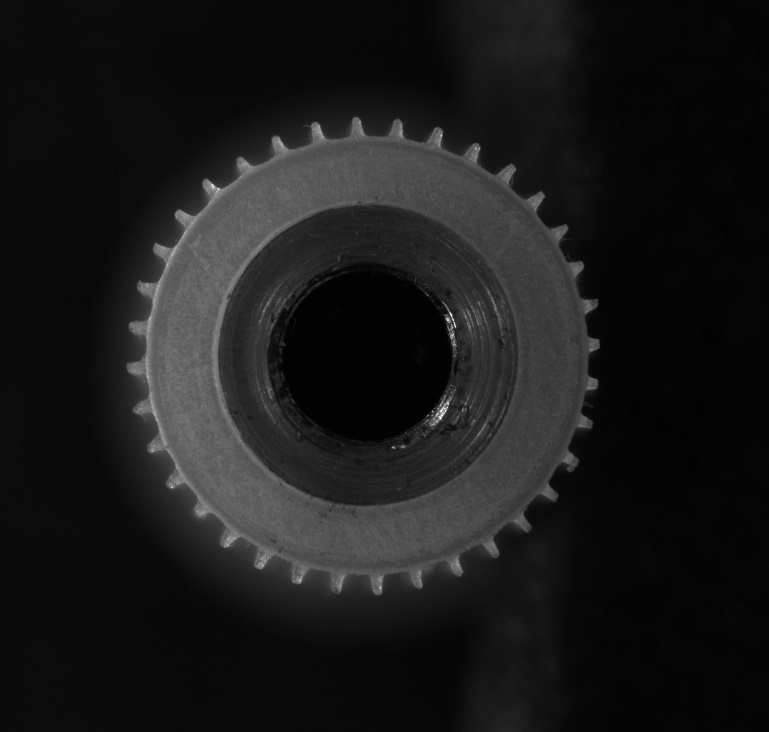 HOW DID WE CHOOSE THE SURFACE ROUGHNESS?
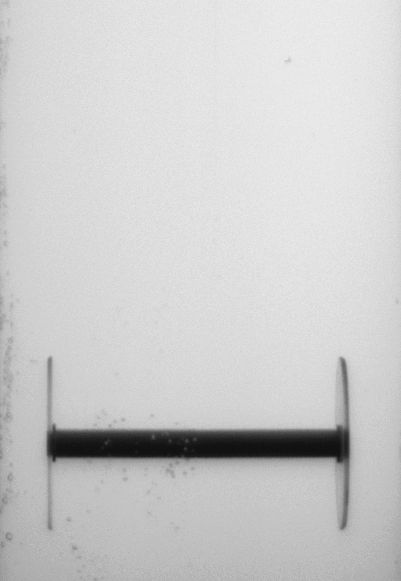 Surface tension
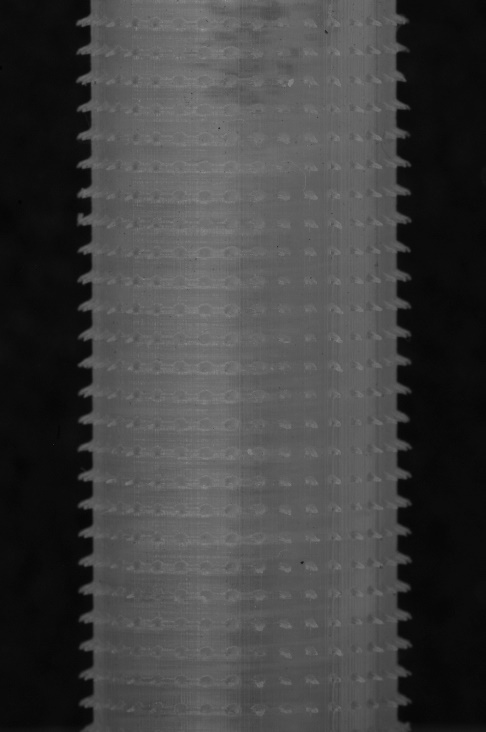 λ
w
Instability of the air layer
CYLINDER CHARACTERIZATION
D
L
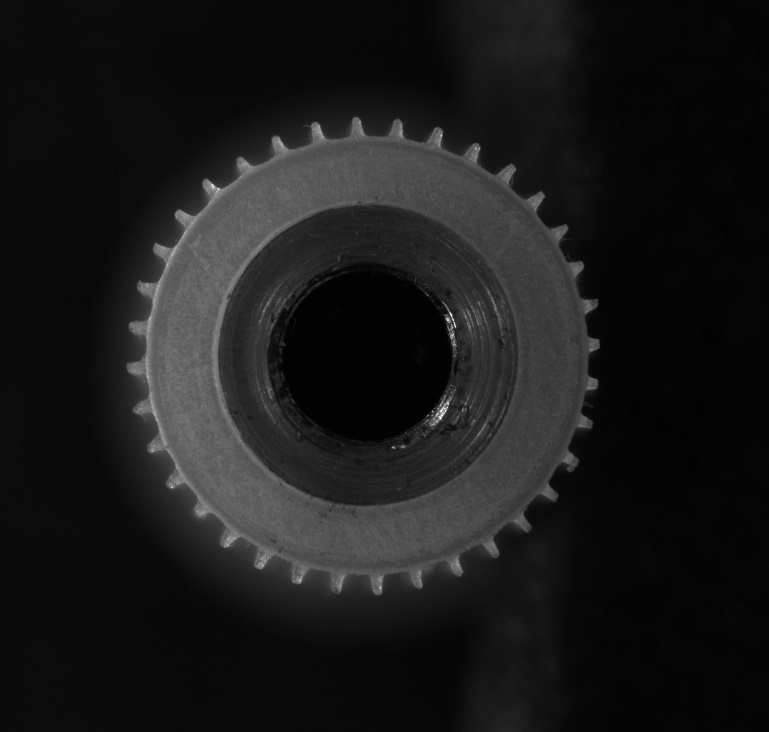 H
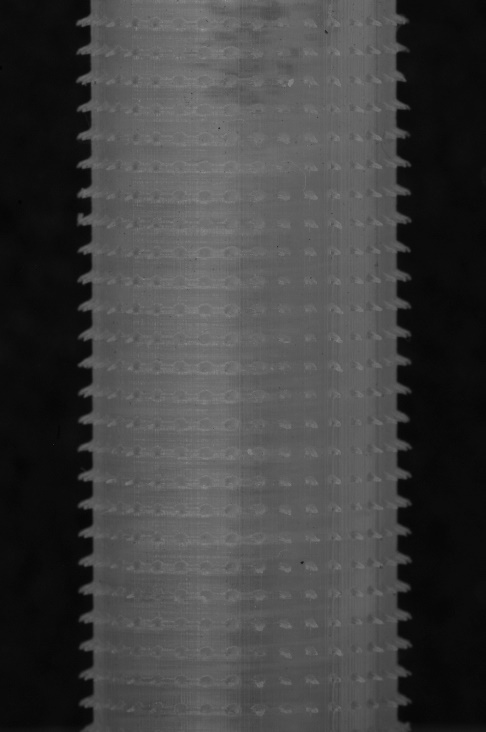 λ
w
Cd REDUCTION: REFERENCE CASE
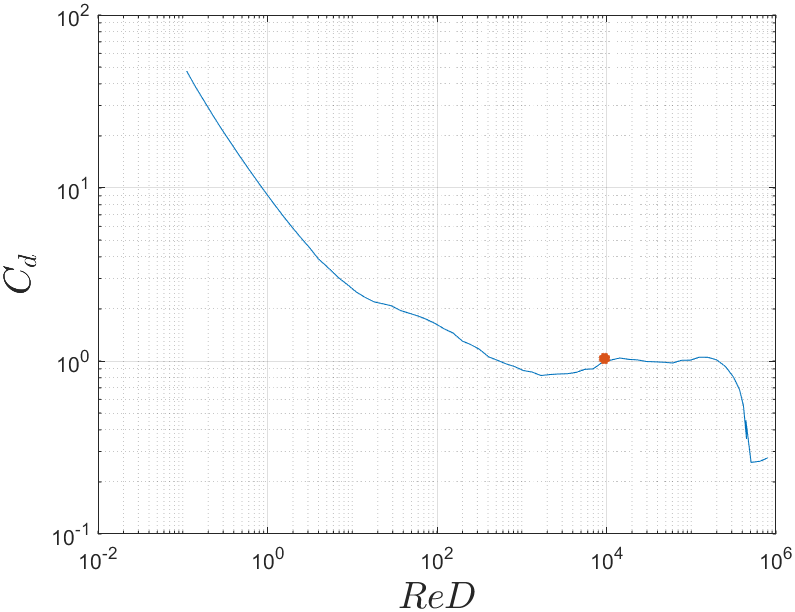 First experiment    smooth cylinder
The results align with the information documented in the literature
Cd REDUCTION : ROUGHNESS PARAMETER INFLUENCE
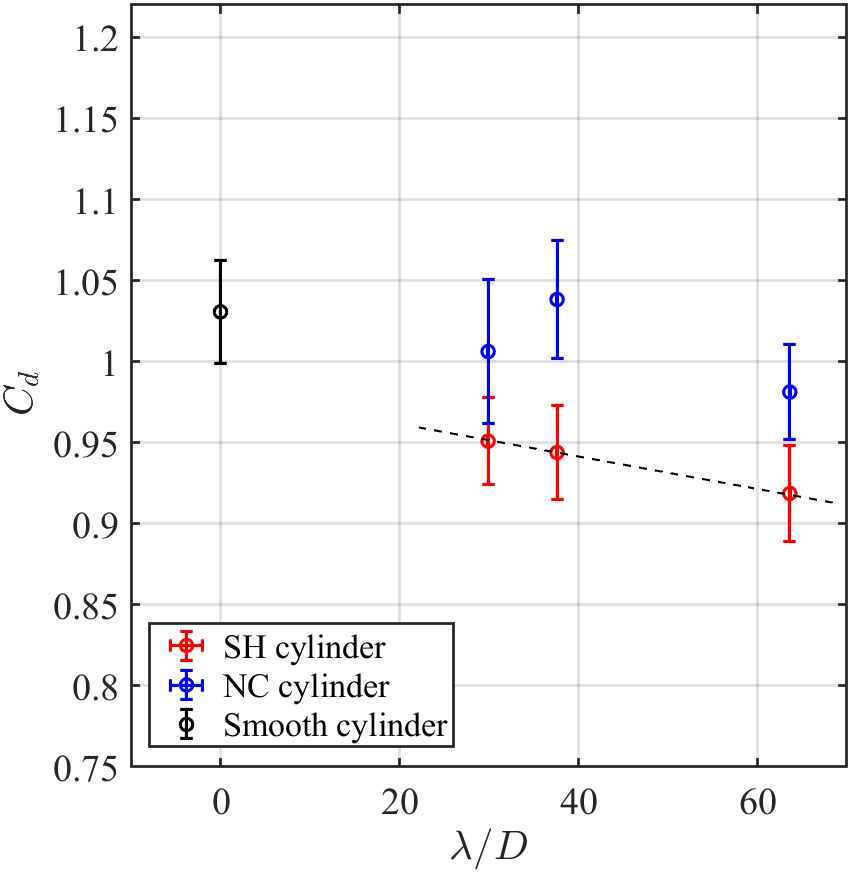 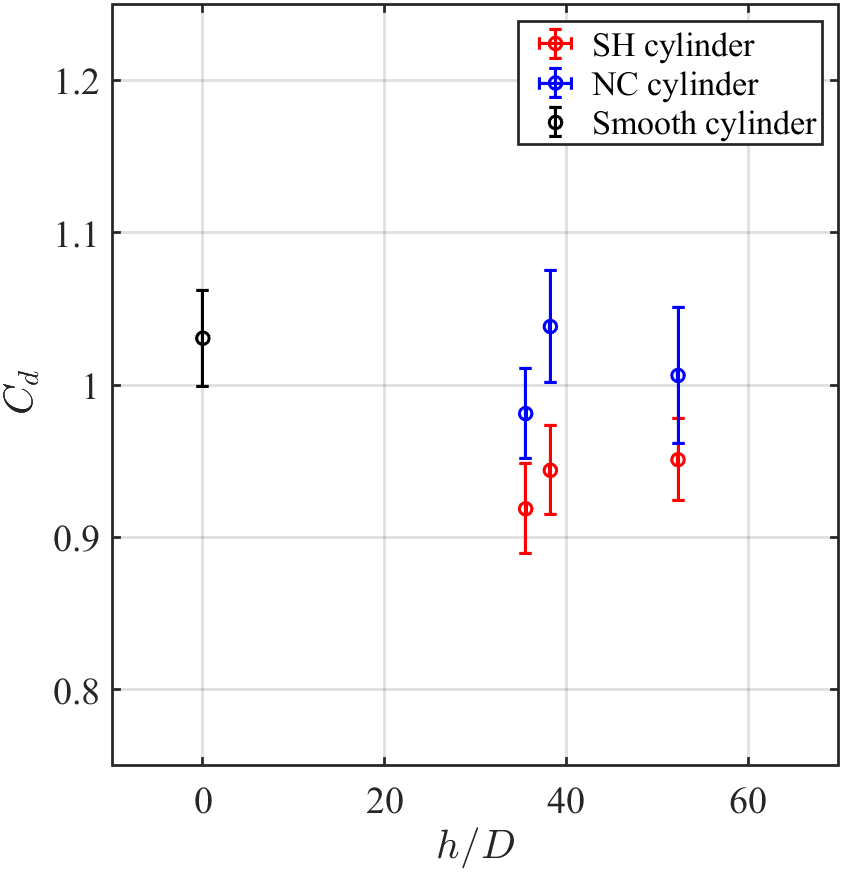 Cd REDUCTION : ROUGHNESS PARAMETER INFLUENCE
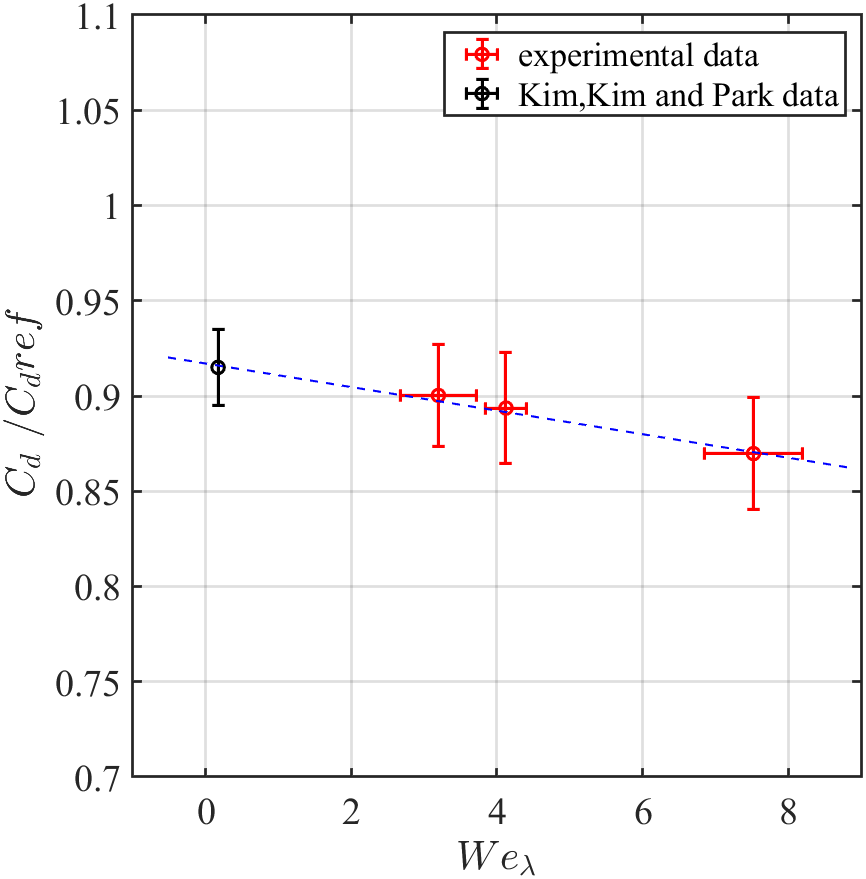 The experimental data points reveal a linear interpolation
This line also fits the results reported by      Kim, Kim and Park (2015)
Concluding, it is possible to state that…
Cd REDUCTION : ROUGHNESS PARAMETER INFLUENCE
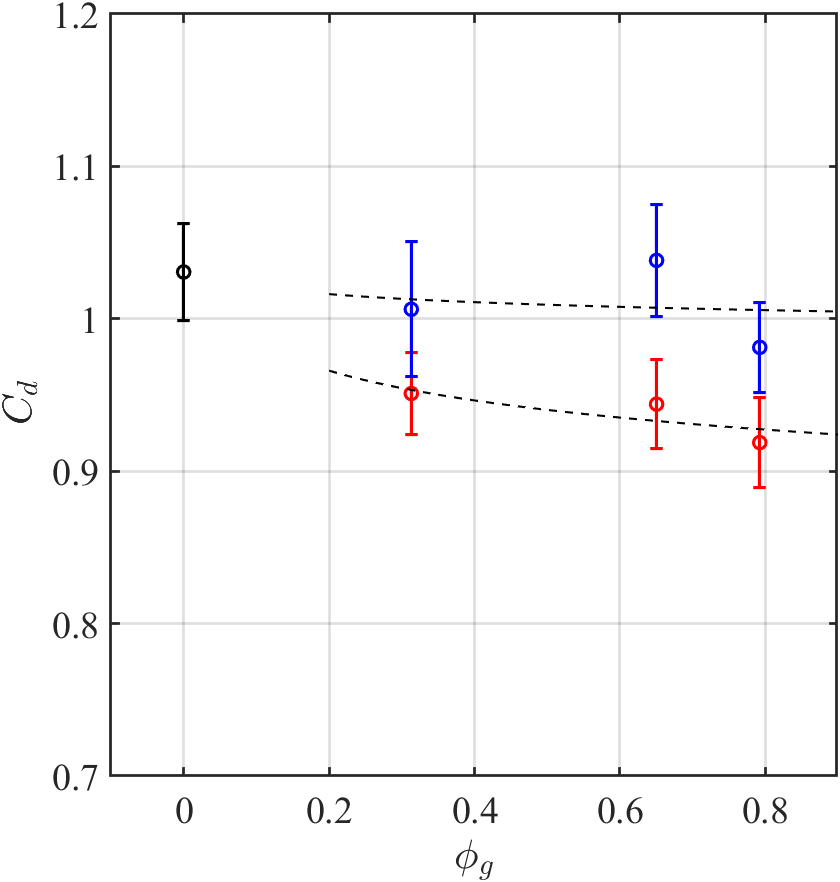 This agrees with the paper of M.A. Samaha et al (2011):
CONCLUSIONS AND PERSPECTIVE
The reduction in aerodynamic drag is primarily influenced by the parameter λ (space between two pillars). Nevertheless, it is crucial to conduct an in-depth analysis of alternative surface roughness forms to achieve a more comprehensive understanding.
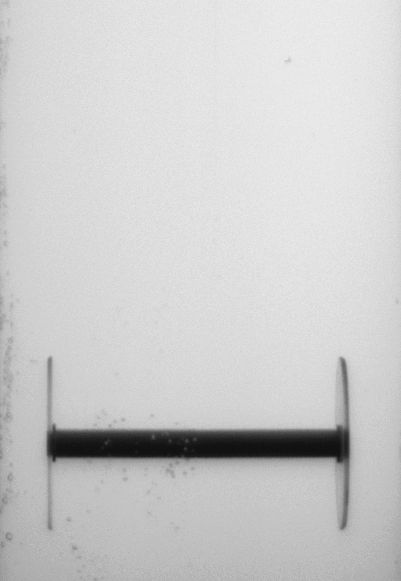 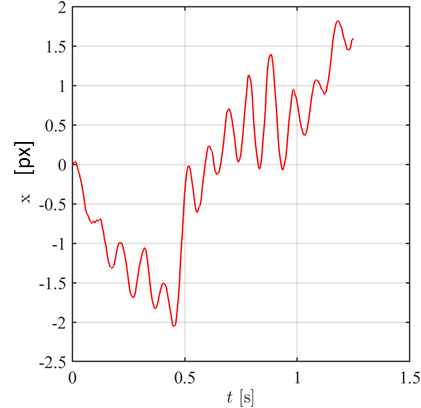 Looking ahead:
- examining the impact of vortex release on the trajectory in the Y-axis.
y
- deepening the deformation of the air layer.
Thank you for your attention
Y-CYLINDER TRAJECTORY
Cylinder 1 (reference)
Cylinder 6 (coating)
Cylinder 7 (no coating)
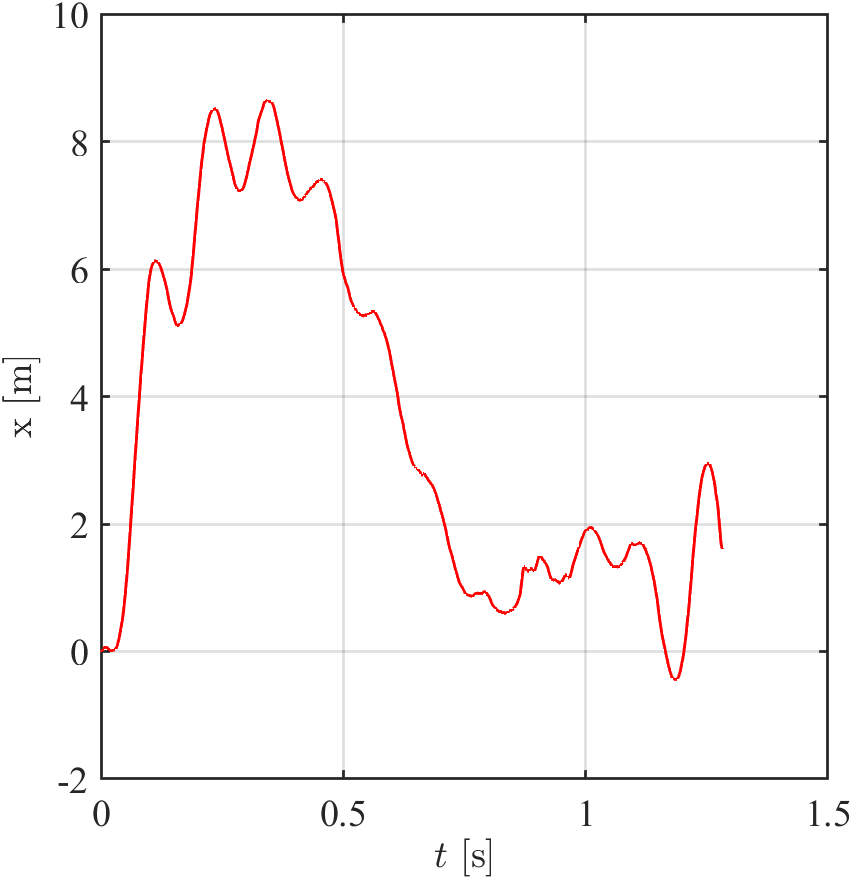 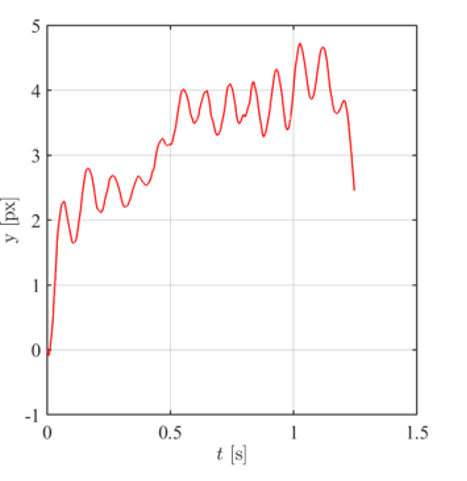 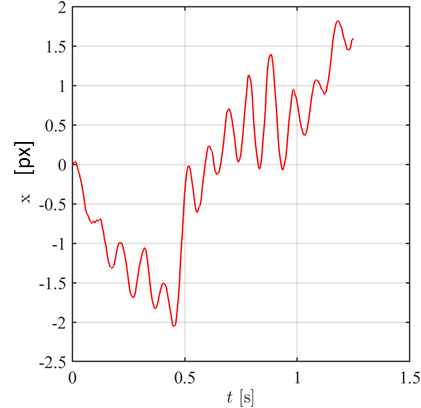 y  [px]
y
Y-CYLINDER TRAJECTORY
St = 0,18   (reference)
St = 0,20 (no coating)
St = 0,17 (coating)
The results agree with the paper of Muralidhar (2011)